WEB ARAÇLARI
ÖMER BEKTAŞ
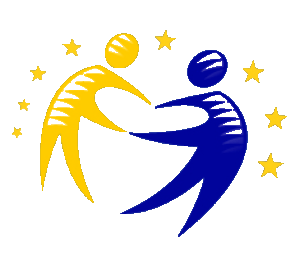 Web 1.0 sadece okunabilen ortamlar sunar. Web 2.0 durağan bilgi sunan ve sadece okunan web siteleri yerine metin, resim, video gibi her türlü içeriğin kolaylıkla yüklenebildiği, paylaşabildiği, okuyanların yorumlar yazabildiği ortamlar ve bunları sağlayan araçlardır.
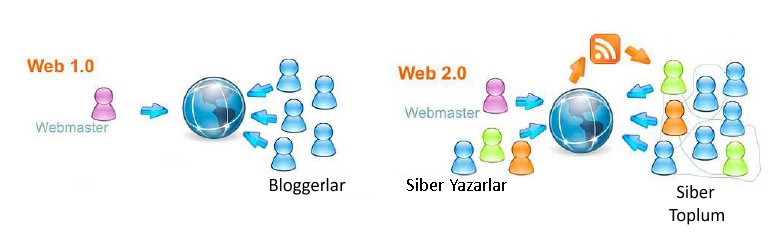 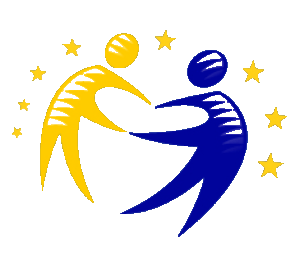 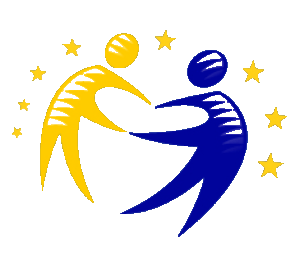 Antalya 2015
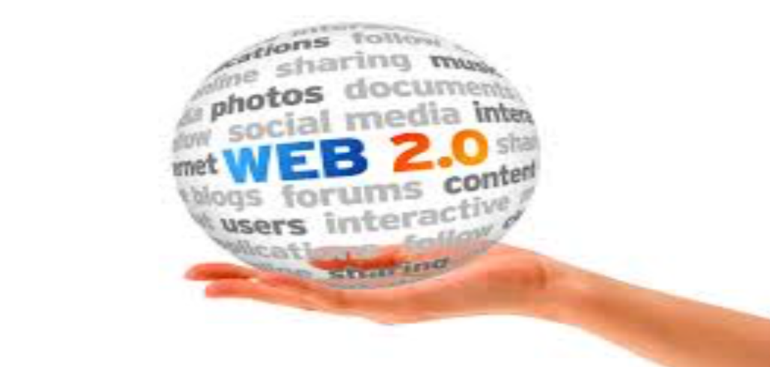 Web 2.0 araçlarının hem okunabilen hem de yazılabilen ortamlar sunuyor olması işbirlikçi içerik oluşturulması ve değişikliğine olanak tanır.
Bireysel zeka yerine işbirlikçi zeka kullanılmışve bunların sonucu olarak sosyal ağlar, facebook grupları, bloglar, podcast gibi teknolojiler doğmuş ve yaygınlaşmıştır.
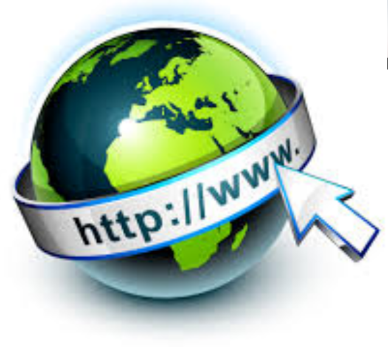 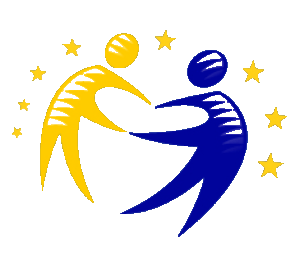 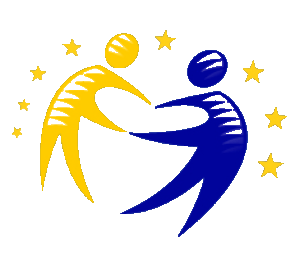 Antalya 2015
WEB 2.0 Araçlarının özelliği nedir?
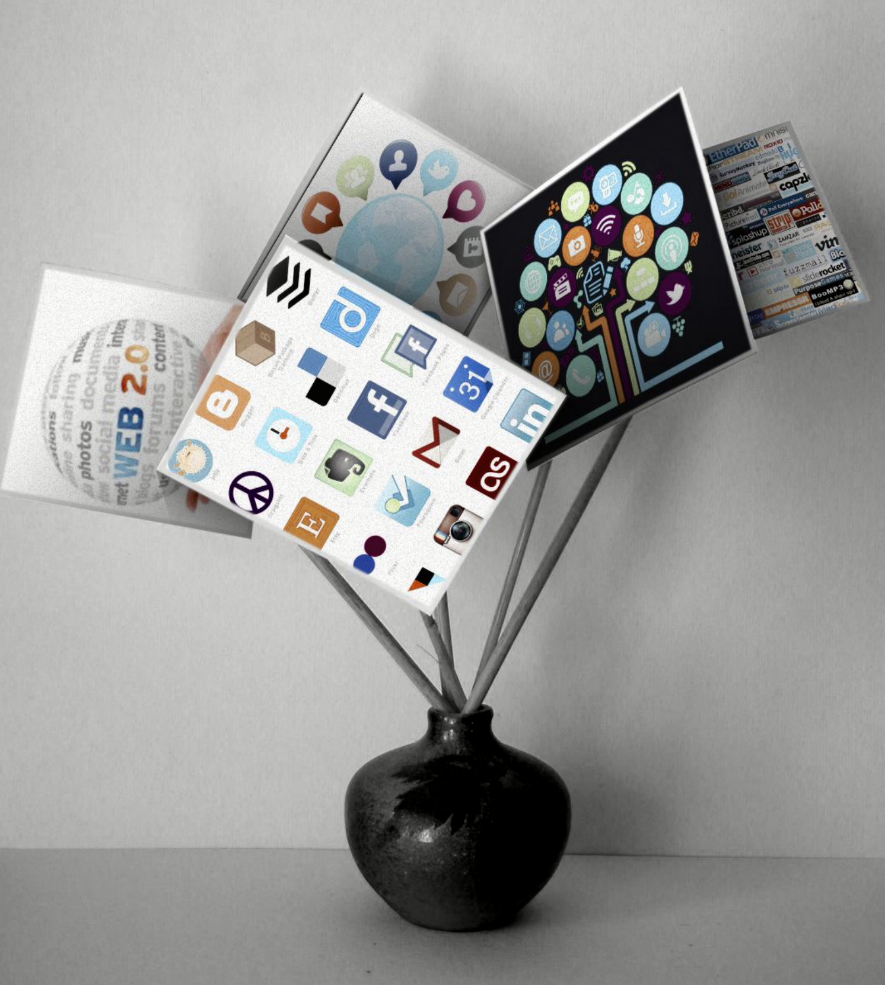 Ortak bir akılla bir çok kullanıcıyı bir arada sosyal ve aktif bir ortamda aynı hedefe ya da ürüne odaklayabilmesidir (O’Reilly, 2007).
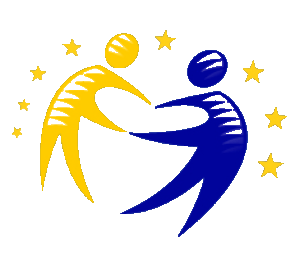 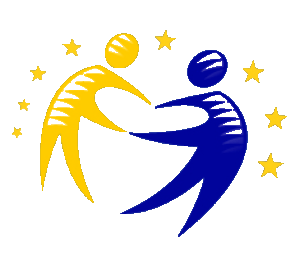 Antalya 2015
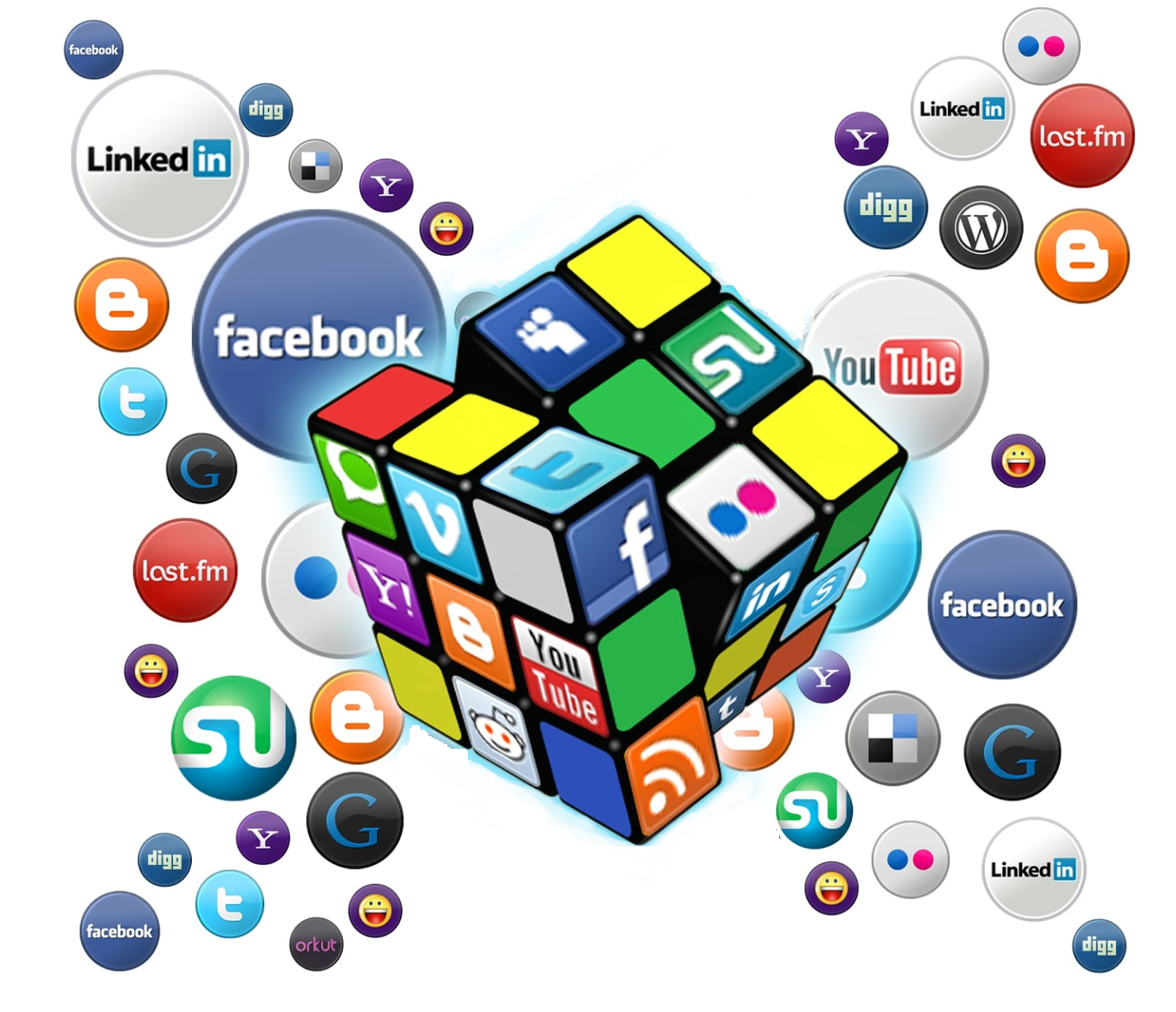 Web 2.0 kullanan öğrenciler, sadece verilen bilgiyi tüketen bireyler konumundan, bilgiyi üreten, kaynağını sorgulayan ve yeni bilgiler üreten aktif birer öğrenci grubuna dönüşmektedir.
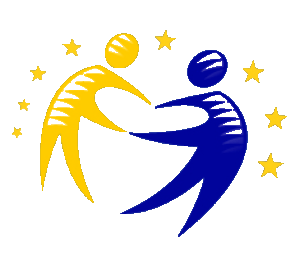 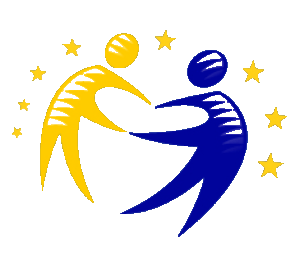 Antalya 2015
Web araçlarıyla neler yapabilirim?
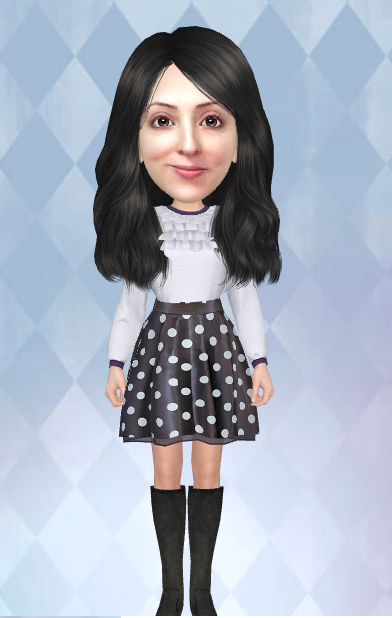 • Sosyal ağlara bağlanabilir.
• İçerik yazabilir
• Blog yazabilir
• Yorumlarla düşüncelerinizi paylaşabilir
• Dijital dergi oluşturabilir
• Çevrimiçi oy verebilir• Çevrimiçi oyun oynayabilir ya da yazabilirsiniz.
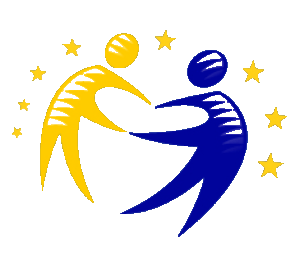 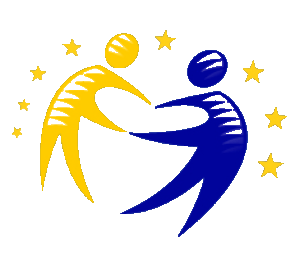 Antalya 2015
BU SUNUDA NELER VAR?
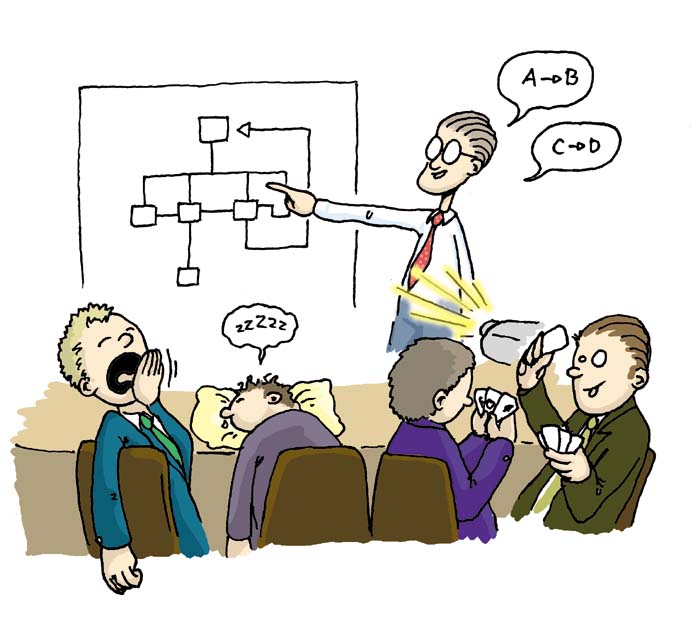 PADLET
ZEEMAPS
TITANPAD
POSTERMYWALL
IMAGECHEF
ZOOBE
MAGISTO
JOOMAG
SLIDESHARE
TRICIDER
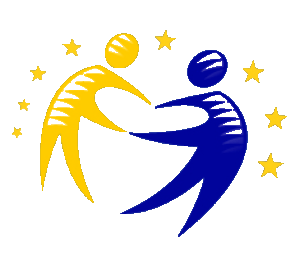 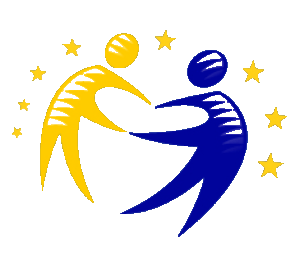 Antalya 2015
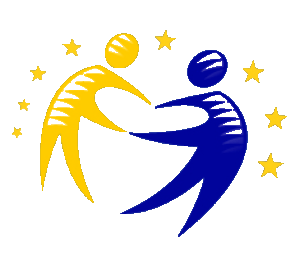 http://bit.ly/1OAh85t
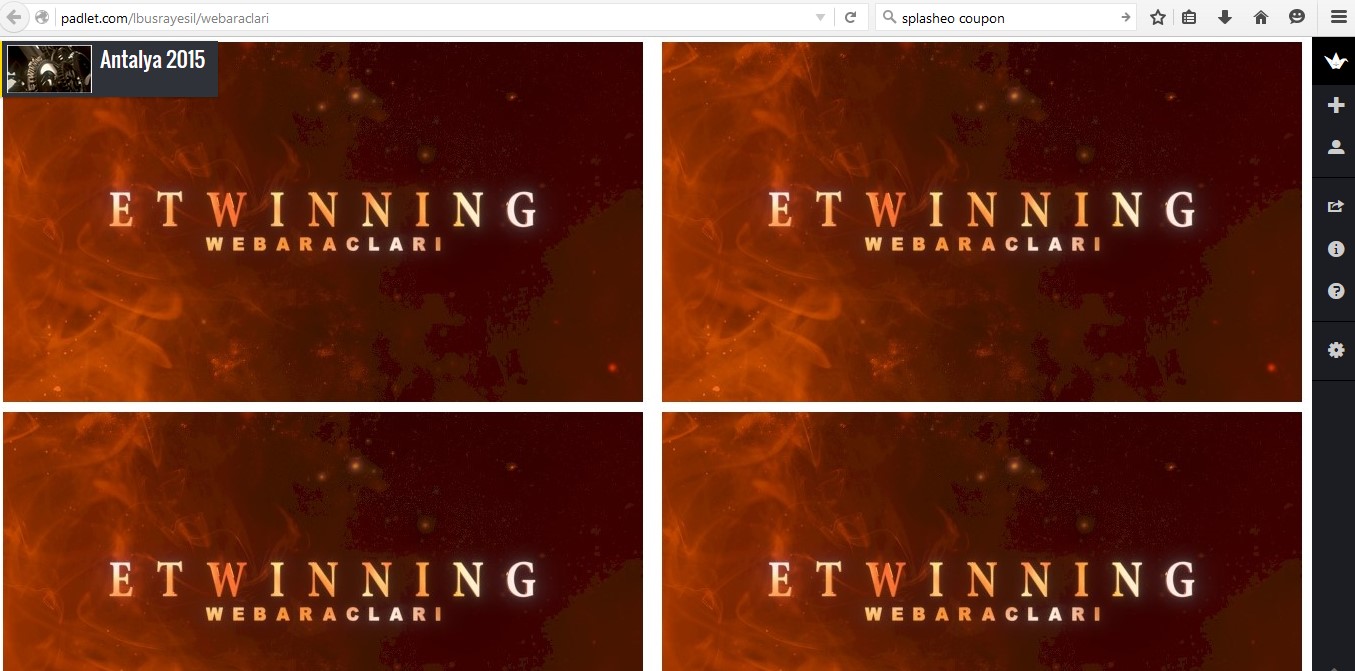 ZEEMAPS
http://j.mp/1NvLXrd
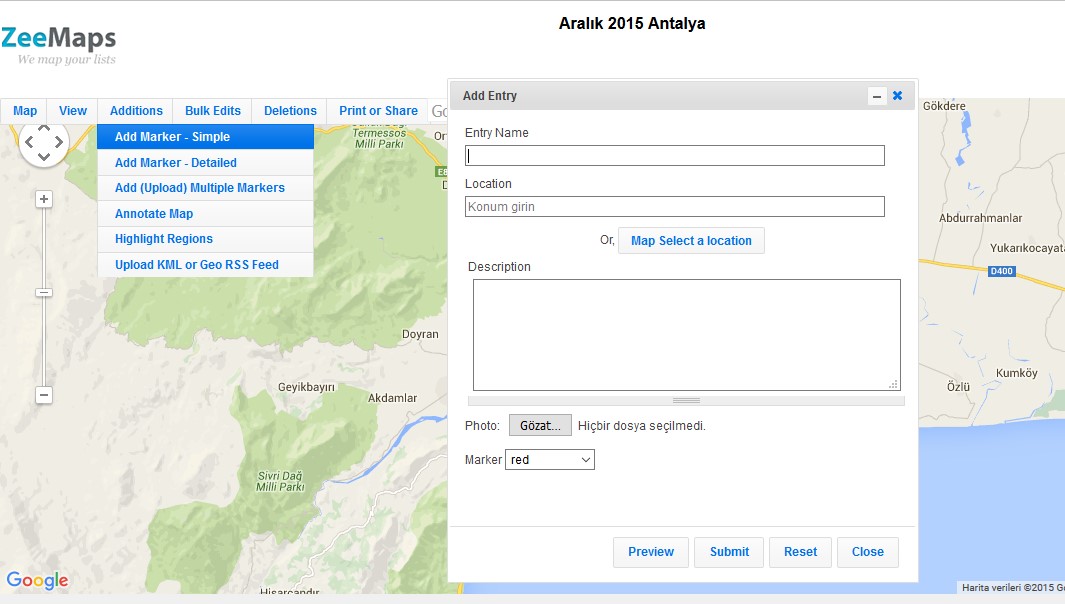 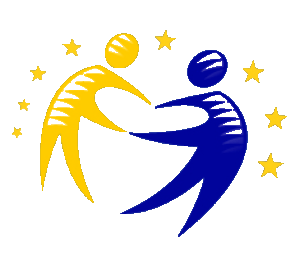 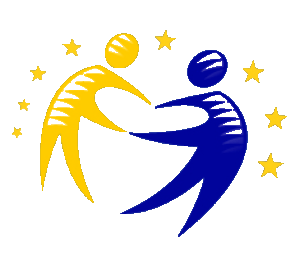 Antalya 2015
İşbirlikçi yazılar yazma
https://antalya2015.titanpad.com/1
https://antalya2015.titanpad.com/2
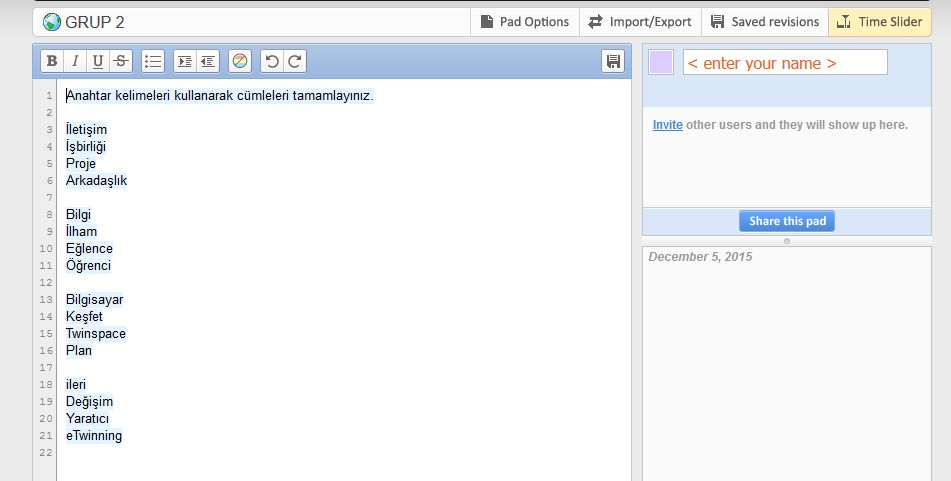 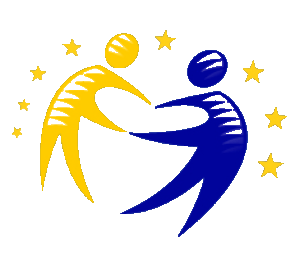 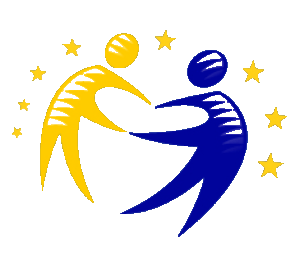 Antalya 2015
Poster oluşturalım
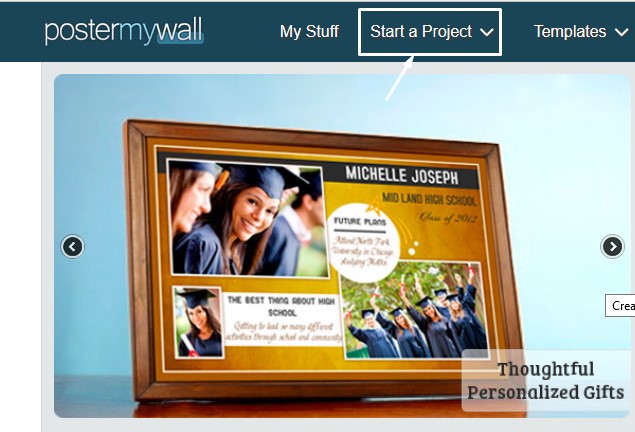 2
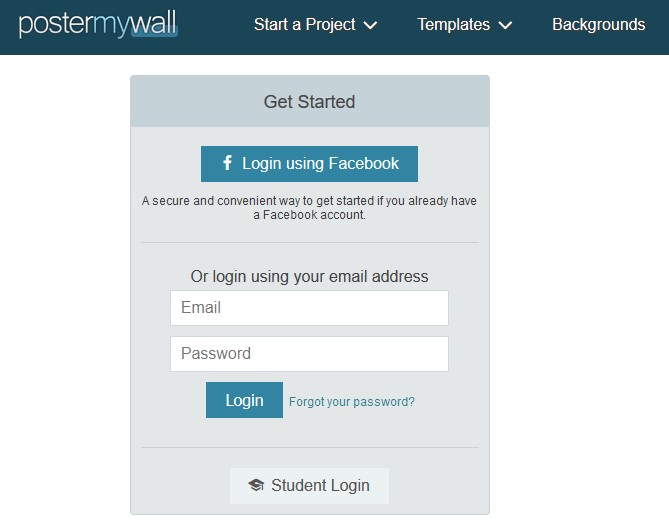 1
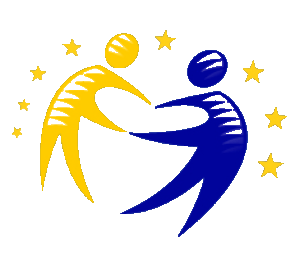 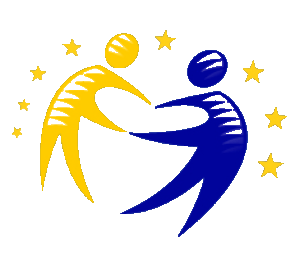 Antalya 2015
Postermywall
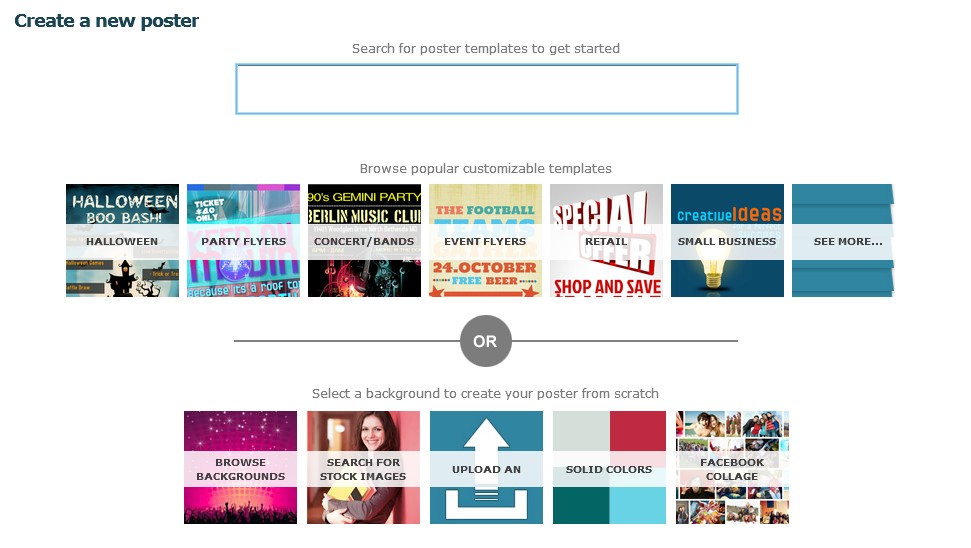 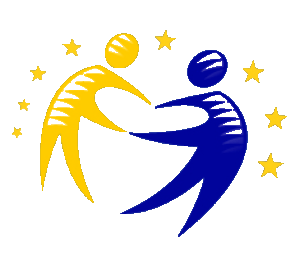 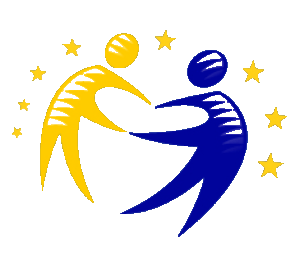 Antalya 2015
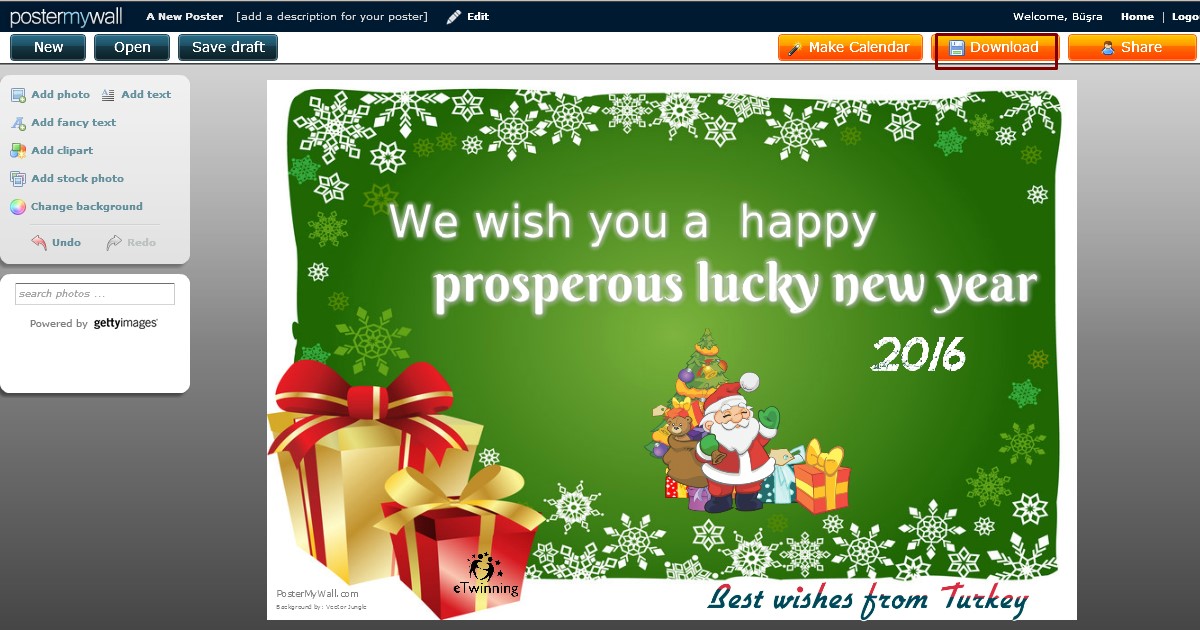 ANTALYA 2015
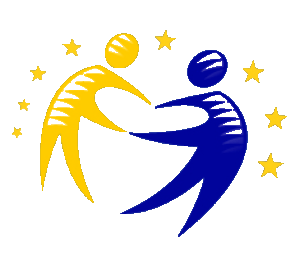 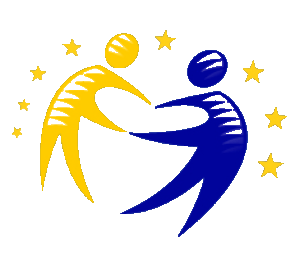 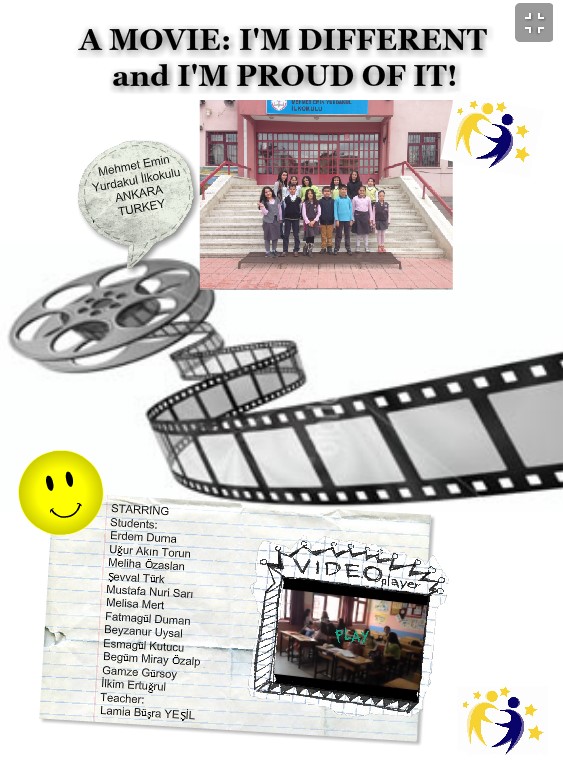 Glogster Örnek:
http://busraa.edu.glogster.com/imdifferent/
Antalya 2015
Ses ve Fotoğraf düzenleme
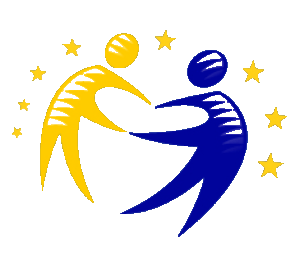 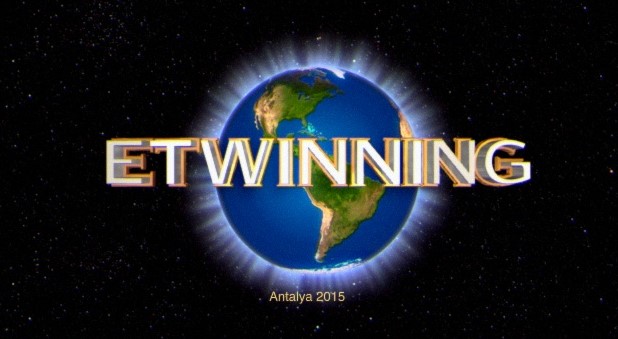 Imagechef
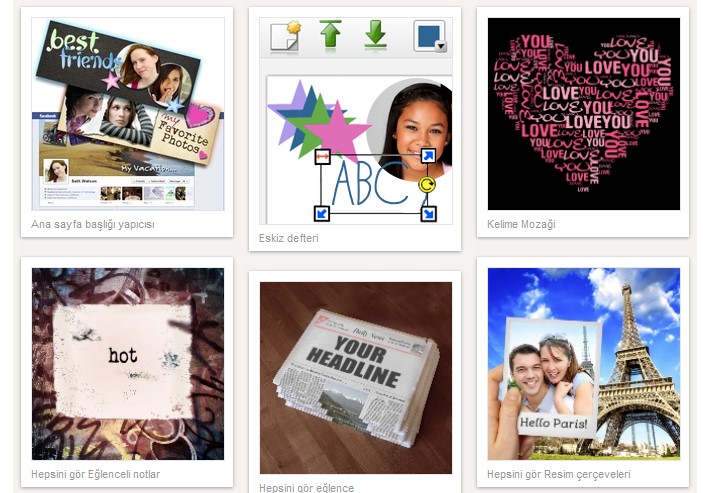 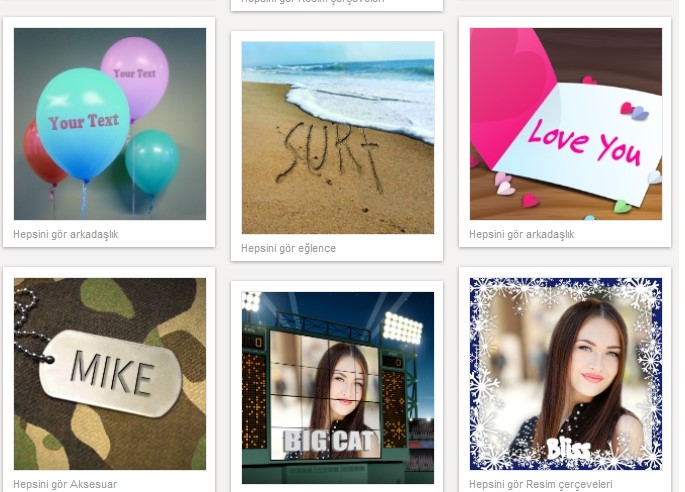 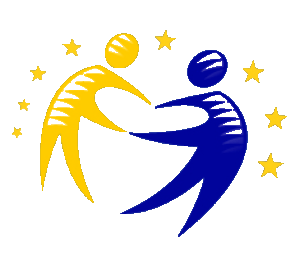 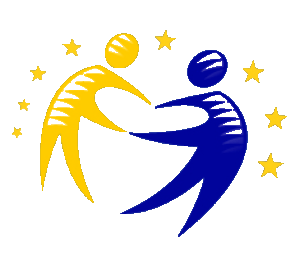 ANTALYA 2015
ZOOBE
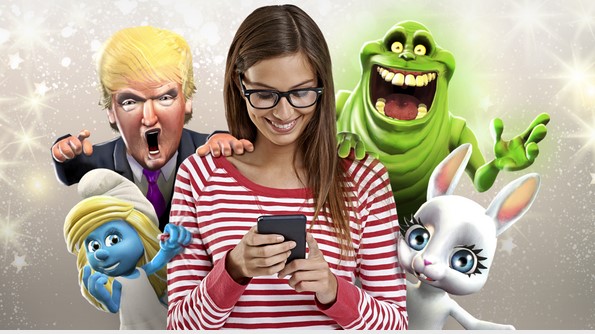 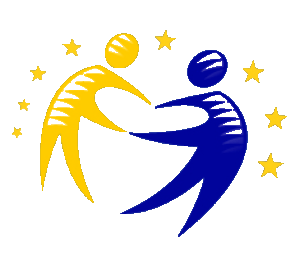 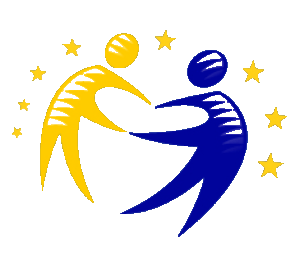 Antalya 2015
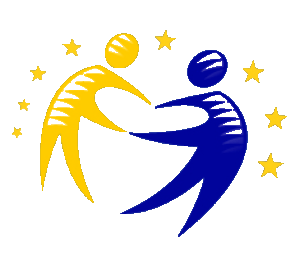 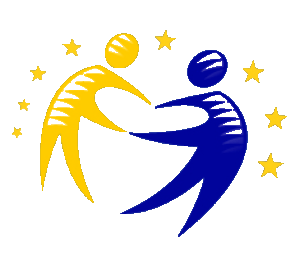 Antalya 2015
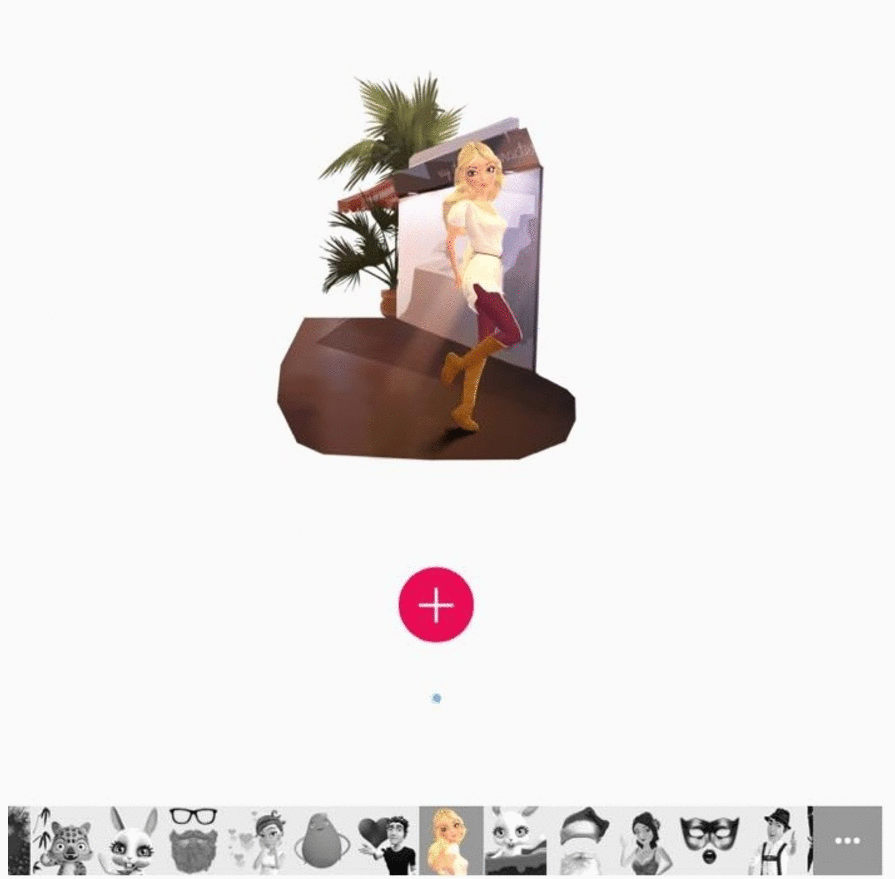 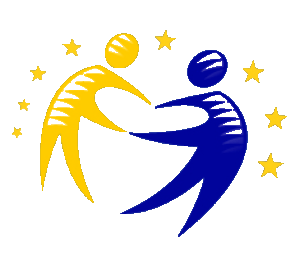 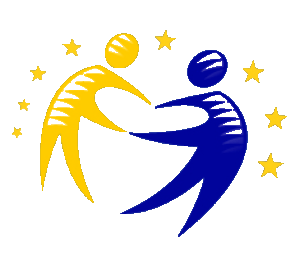 ANTALYA 2015
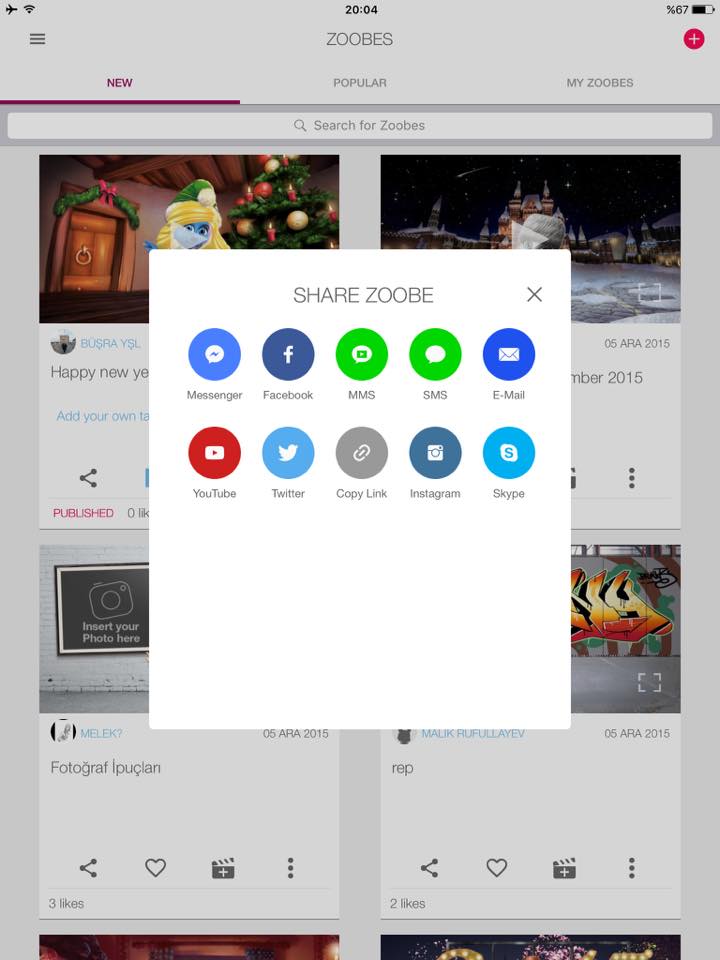 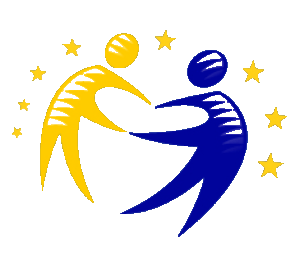 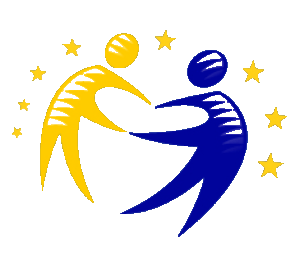 Antalya 2015
Video Oluşturma
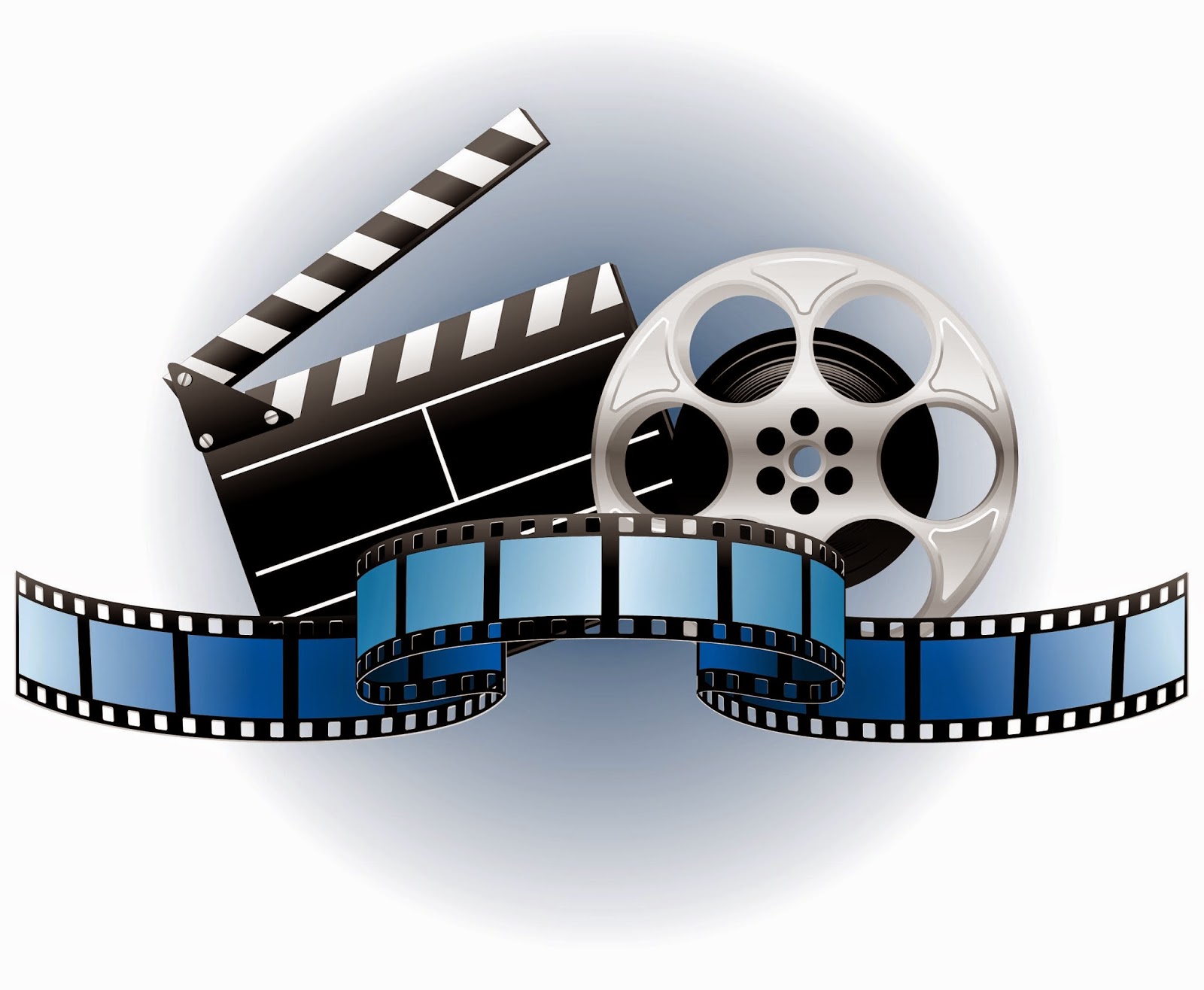 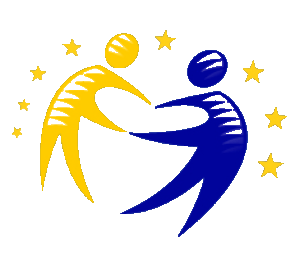 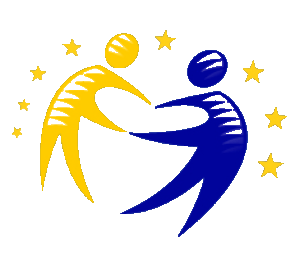 ANTALYA 2015
Video Oluşturma
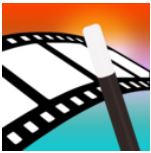 Cep telefonu ya da tabletlerinize kurulmuş olan ‘MAGISTO’ adlı uygulamayı kullanalım.
http://bit.ly/1OWR74Y
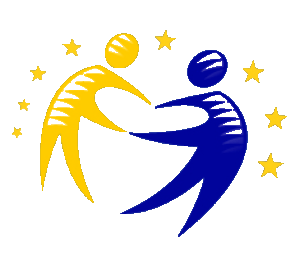 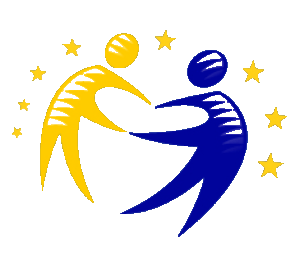 ANTALYA 2015
Örnek Magisto video:
https://www.youtube.com/watch?v=W-K1sVqMJK8
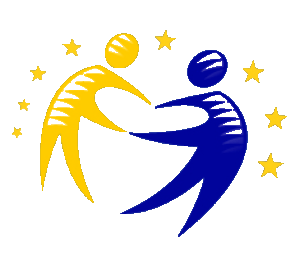 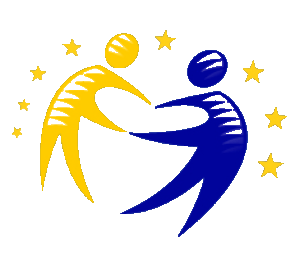 ANTALYA 2015
Animato örnek:
http://animoto.com/play/UaKYKqWFnITHEJMkbf1Hjg?utm_source=amazonaws.com&utm_medium=player&utm_campaign=player
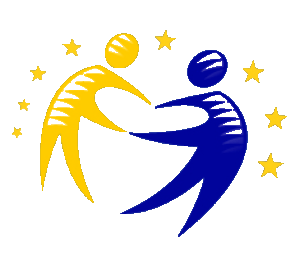 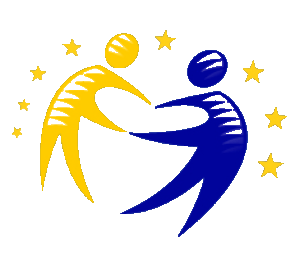 ANTALYA 2015
E-Kitap/ dijital dergi oluşturma
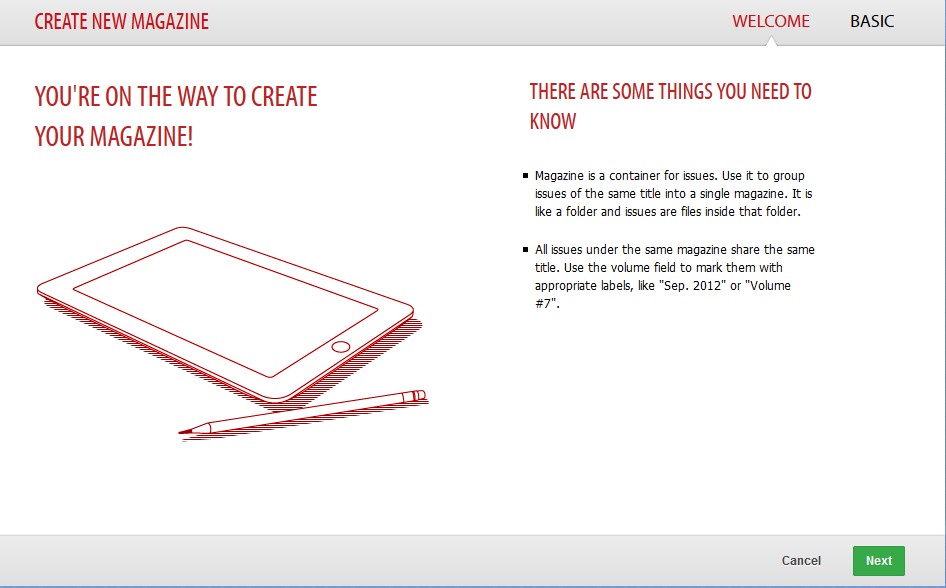 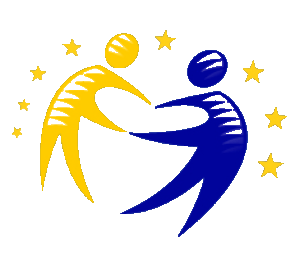 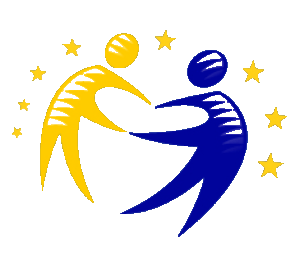 Antalya 2015
Joomag
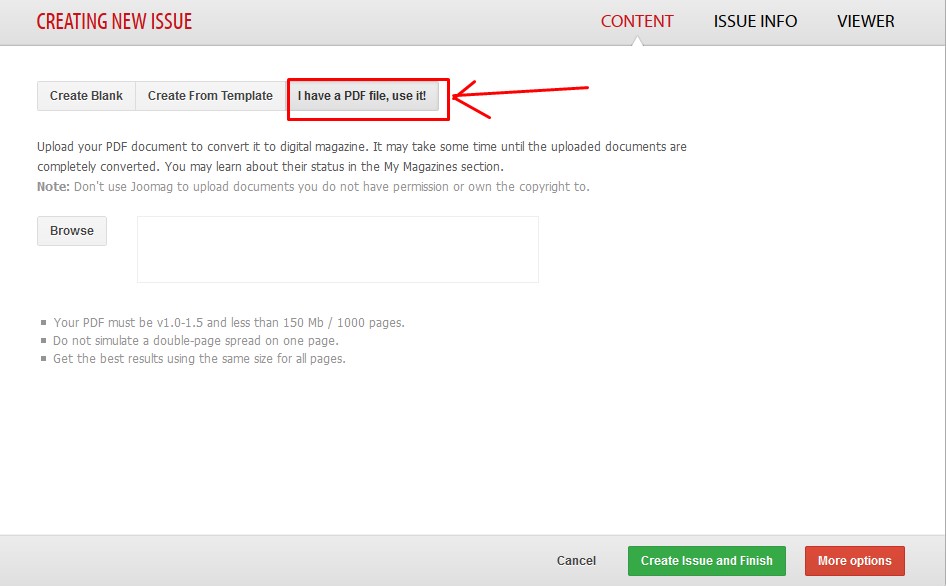 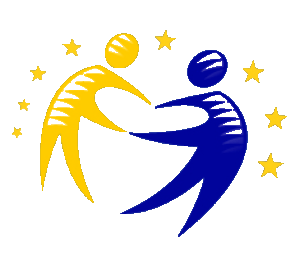 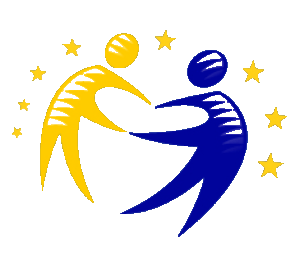 ANTALYA 2015
Slideshare
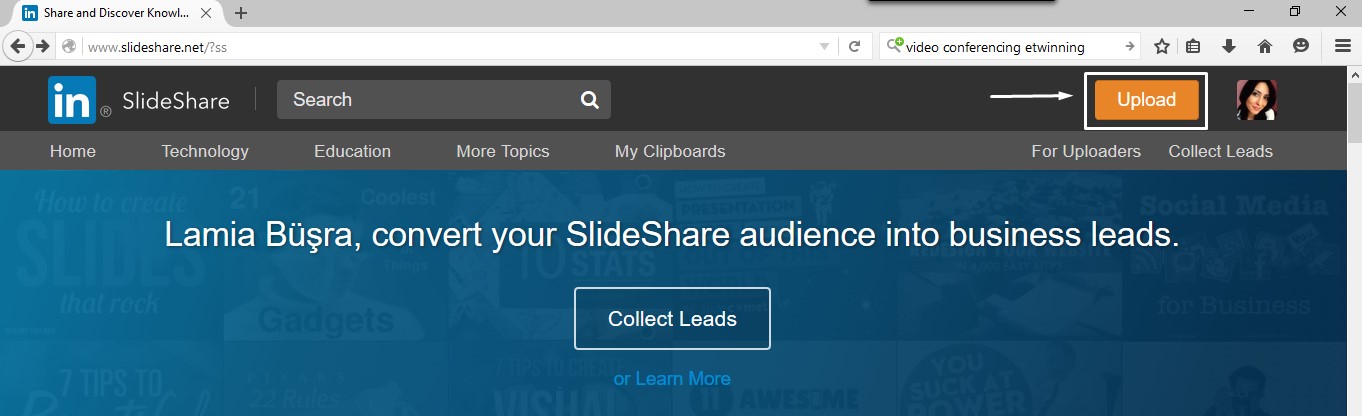 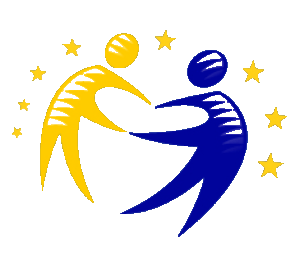 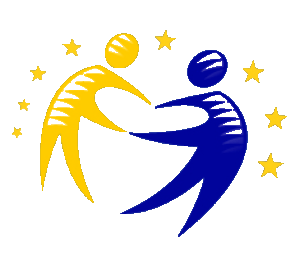 Antalya 2015
Slideshare
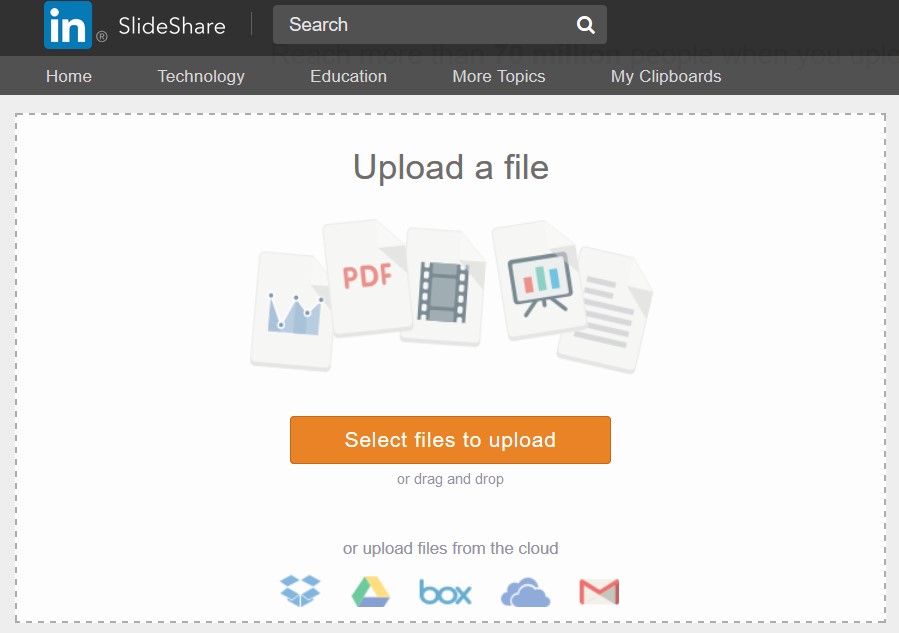 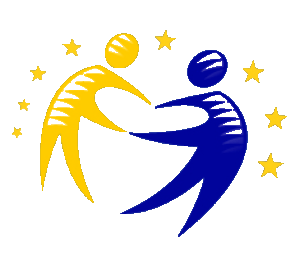 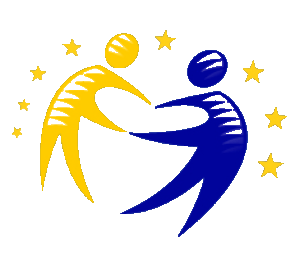 Antalya 2015
Oy Verme/Yorum Yazma
http://www.tricider.com/brainstorming/37cgEFKEVhZ
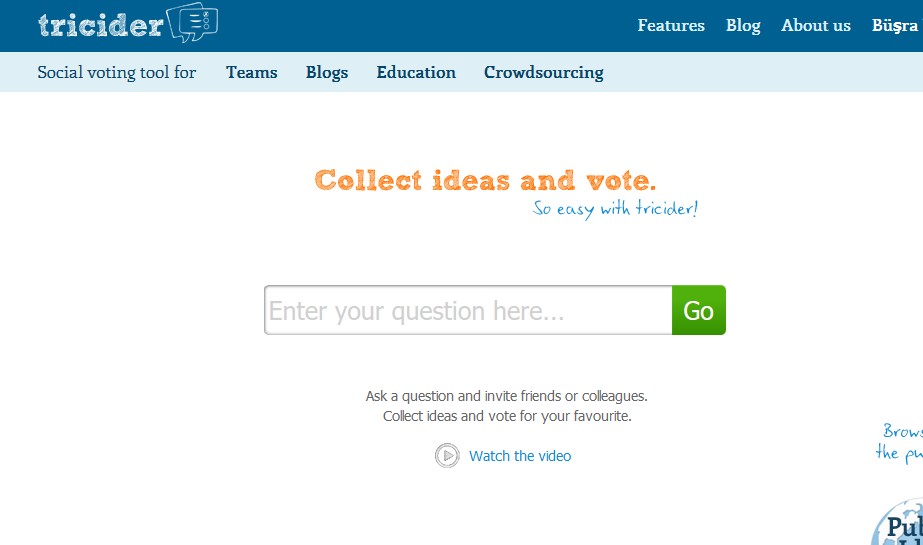 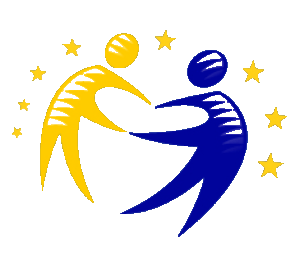 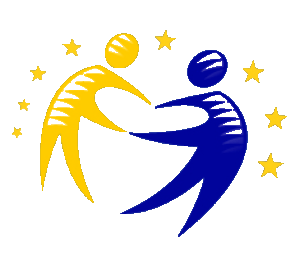 Antalya 2015
Antalya 2015
Twinspace içinde nasıl görünüyor?
https://twinspace.etwinning.net/5212/home
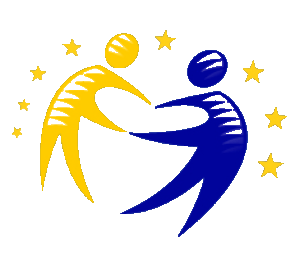 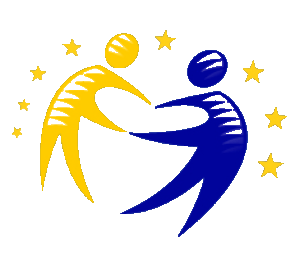 Antalya 2015
Antalya 2015
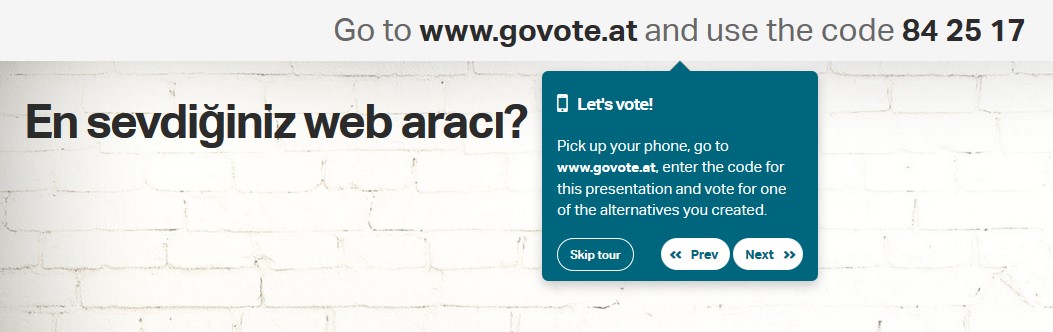 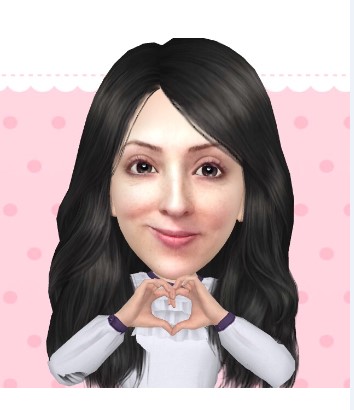 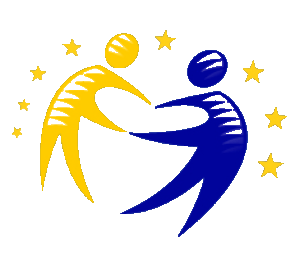 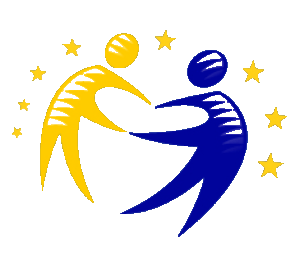 Antalya 2015
SINAV ZAMANI
http://quizizz.com/join/
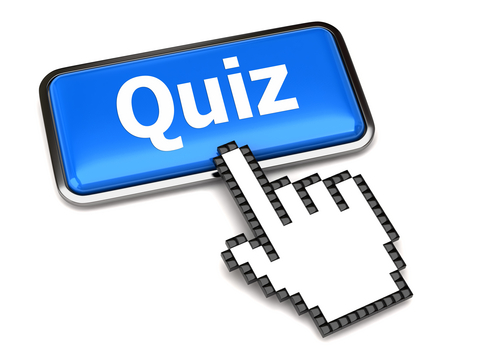 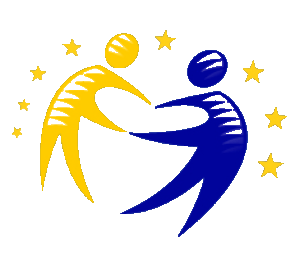 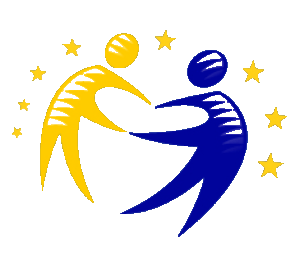 Antalya 2015
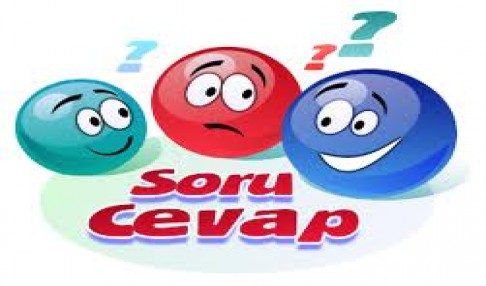 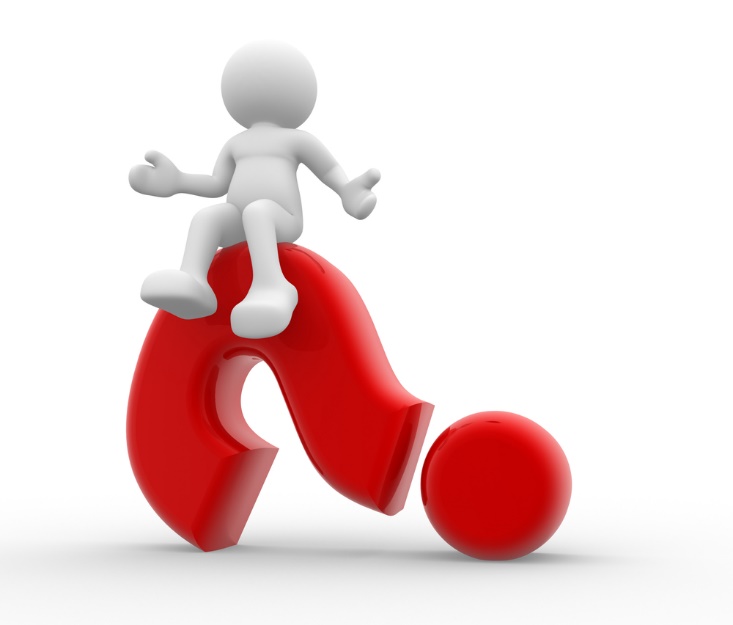 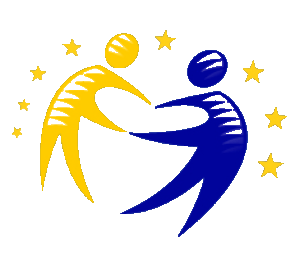 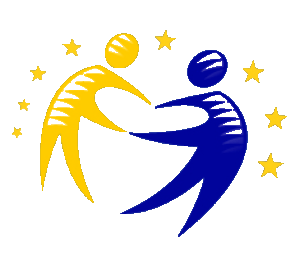 Antalya 2015
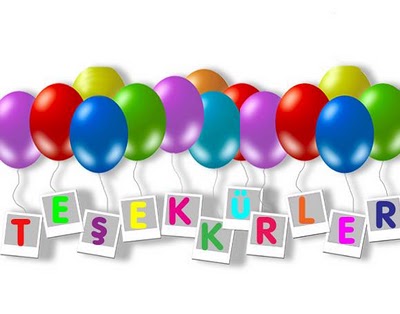 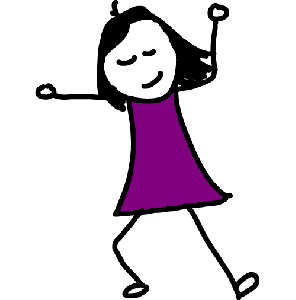 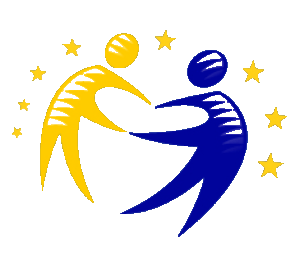 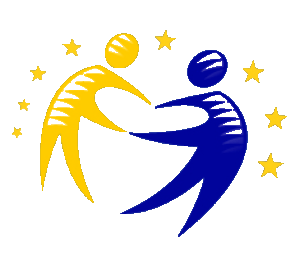 HATAY 2016